ГСКУ АО СРЦ для несовершеннолетних с.Енотаевка
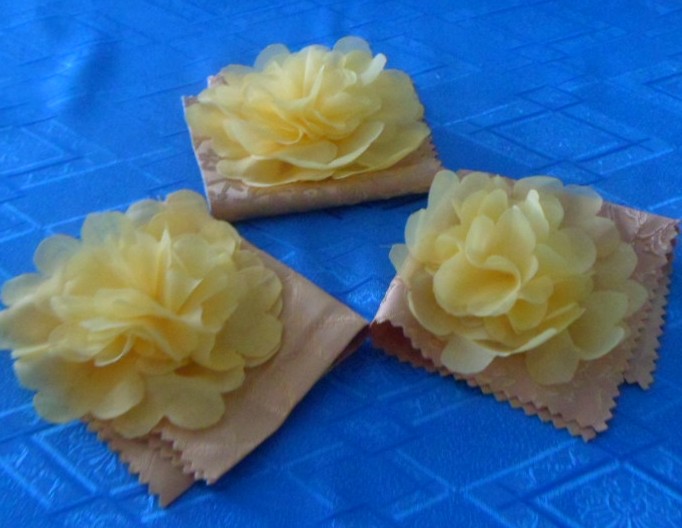 ВЕСЕННИЙ ЦВЕТОК
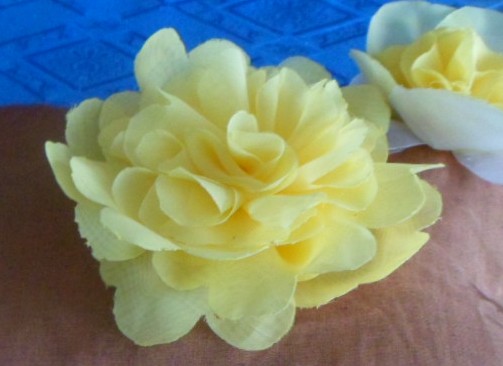 Мастер-класс
Подготовила социальный педагог Ступина Лилия Николаевна
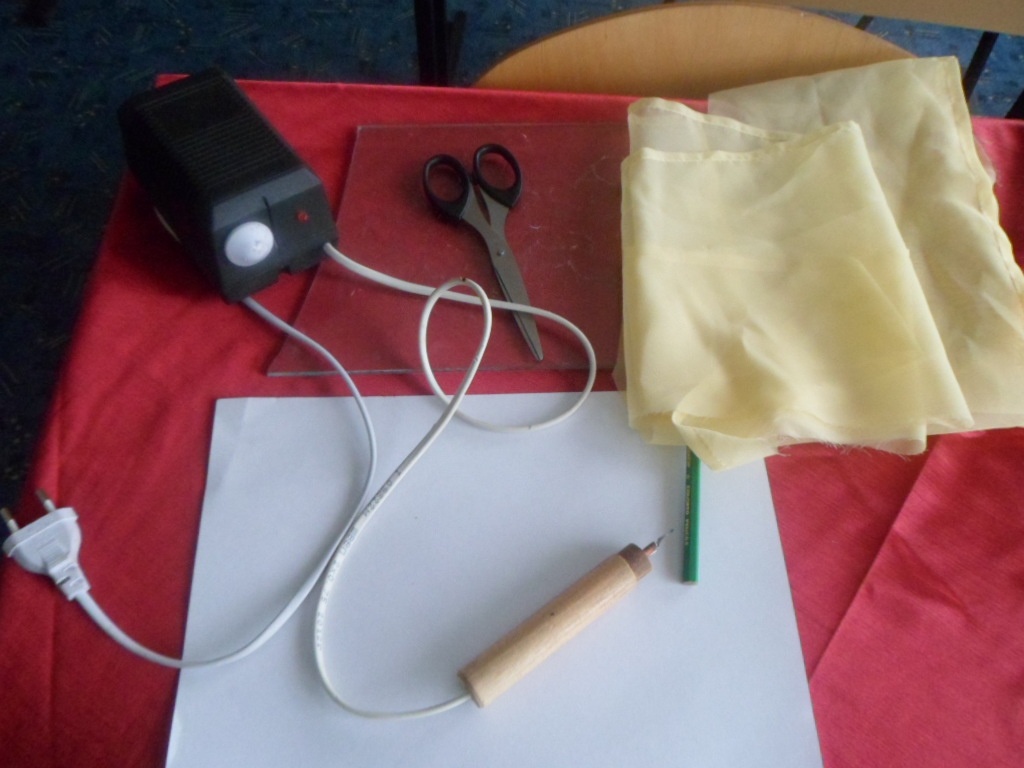 Для изготовления цветка необходимо:
цветной материал органза  желтого цвета-70см
20см, выжигатель, алюминевые  пластинки, ножницы, бумага, карандаш
стекло
[Speaker Notes: Необходимое оборудование и материалы]
Ход работы:
Приготовим рабочее место.
Вырезаю из бумаги лепесток. Обвожу лепесток на алюминевой  пластинке и вырезаю. Один- диаметром 8см, другой-4 см
Беру материал, укладываю на стекло и  прикладываю алюминиевый трафарет  диаметром 8см–лепесток.  Аккуратно  начинаю обводить накаленным  выжигателем  вынимаю получившийся цветочек. И таких лепестков делаю  15 штук. Один лепесток выжигаю  диаметром -4см.
Затем беру меньший лепесток и к нему прижигаю  большие .Обязательно большие лепестки немного надо свернуть для объема. Укладываем на цветок 8 лепестков.
Когда цветок приобретает форму, оставшиеся 7 лепестков сворачиваю уголком и прижигаю  по очереди к цветку.
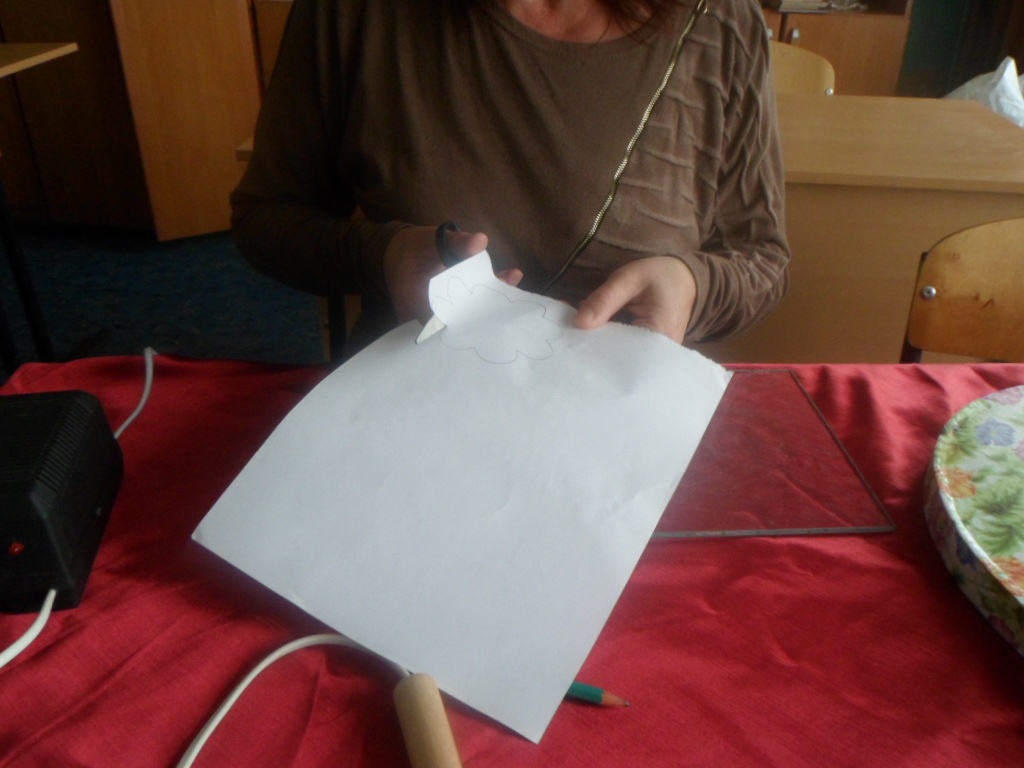 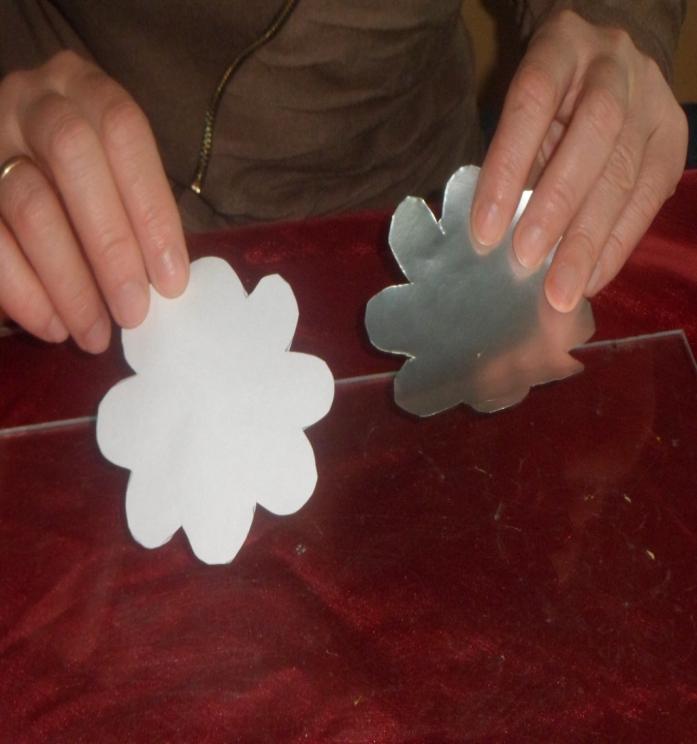 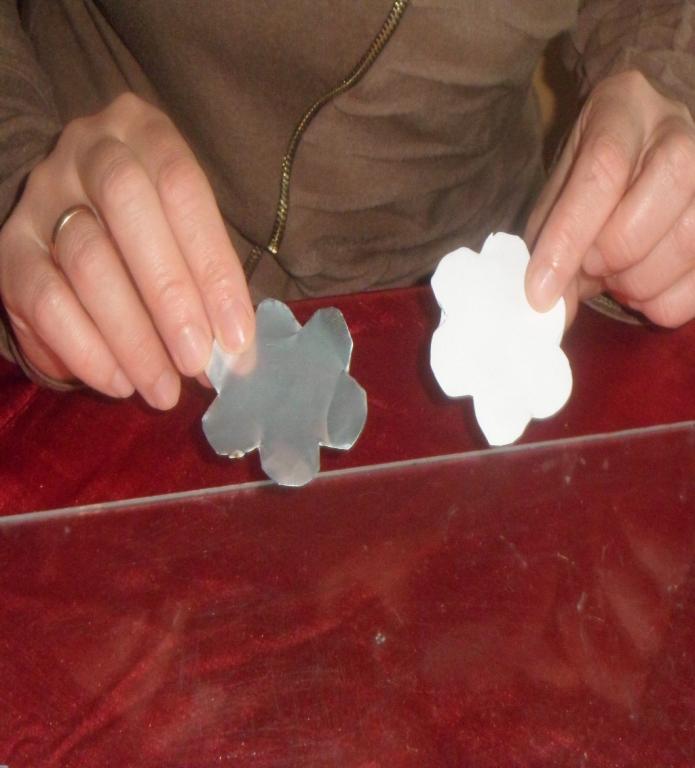 [Speaker Notes: 2]
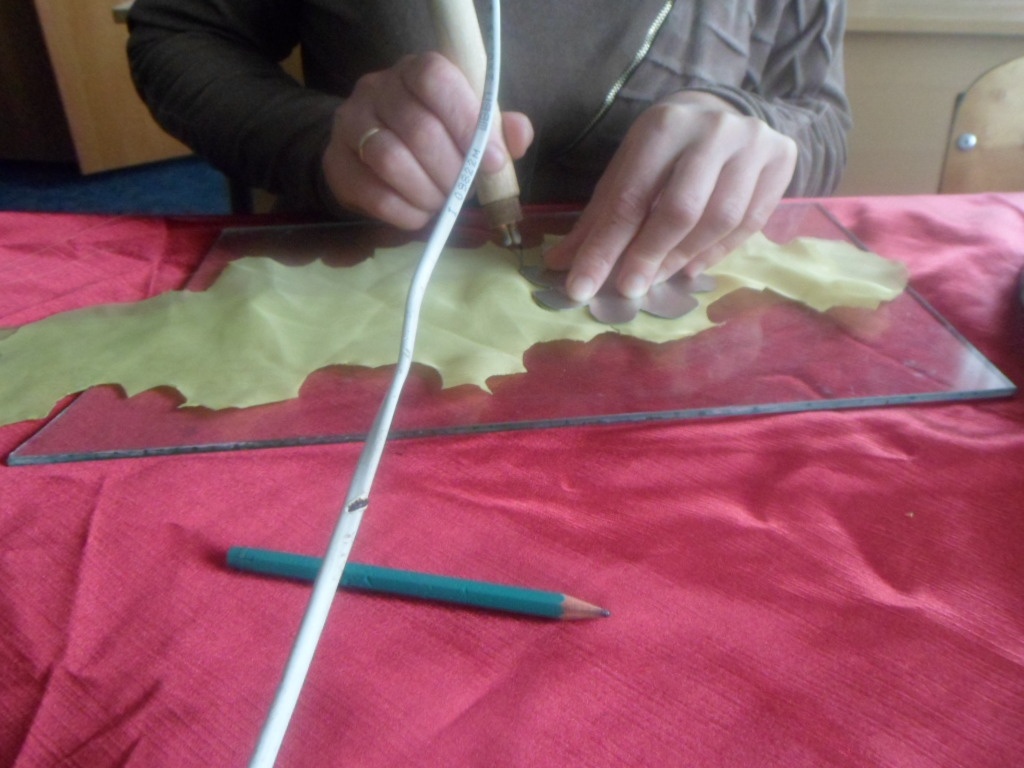 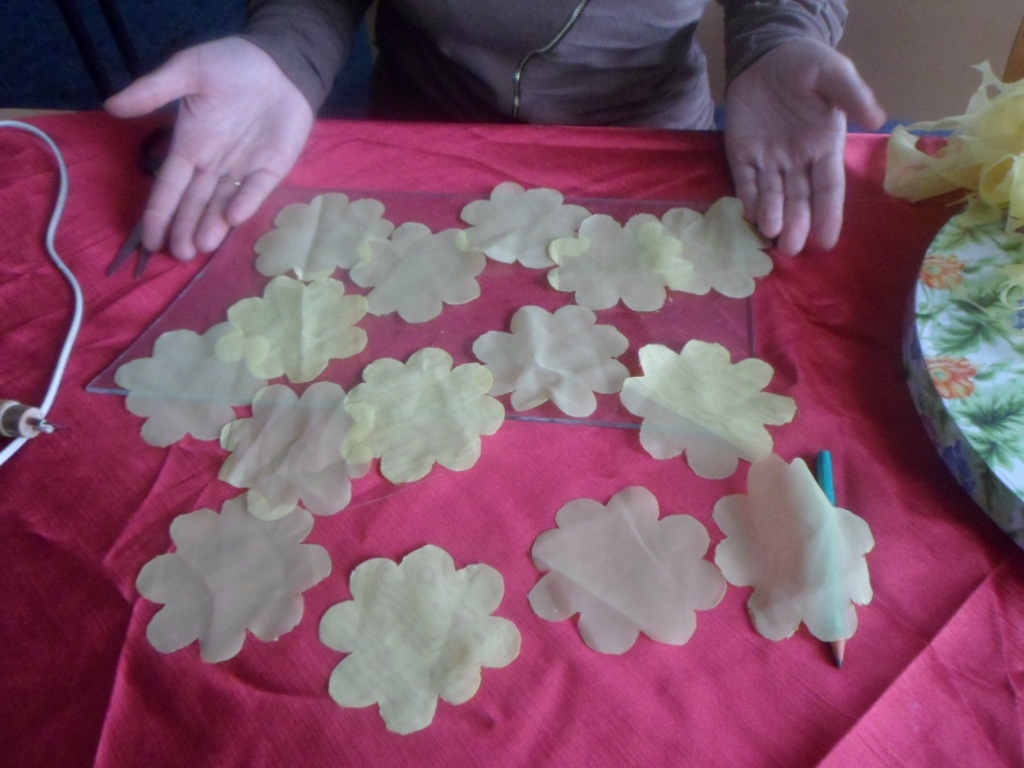 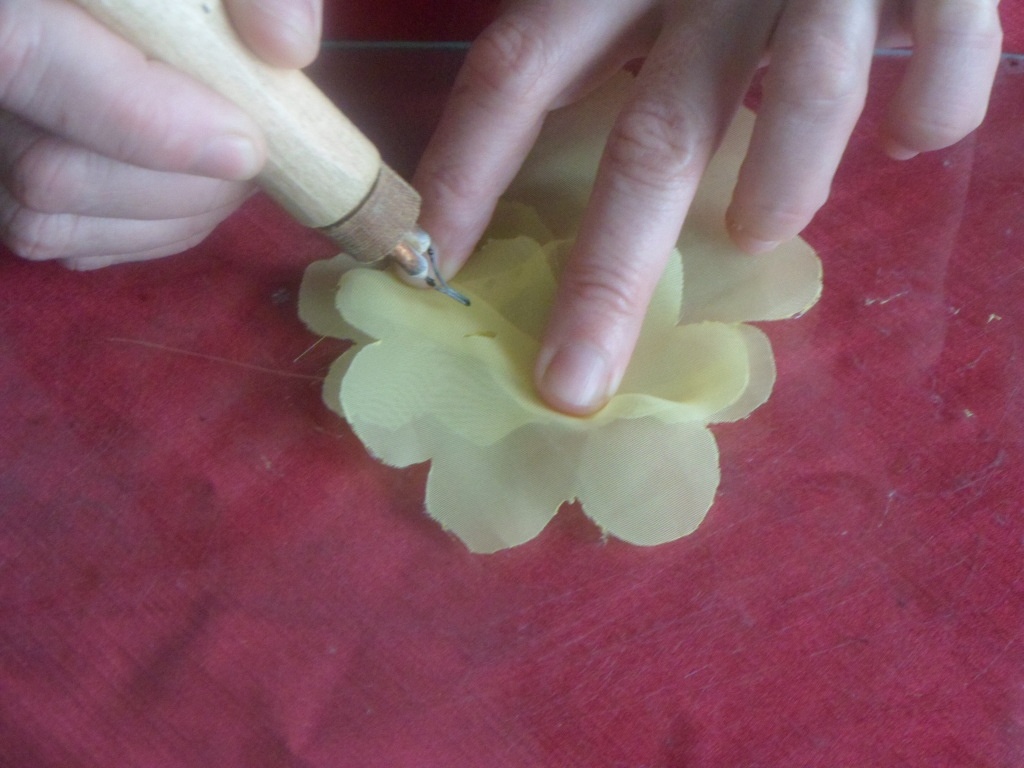 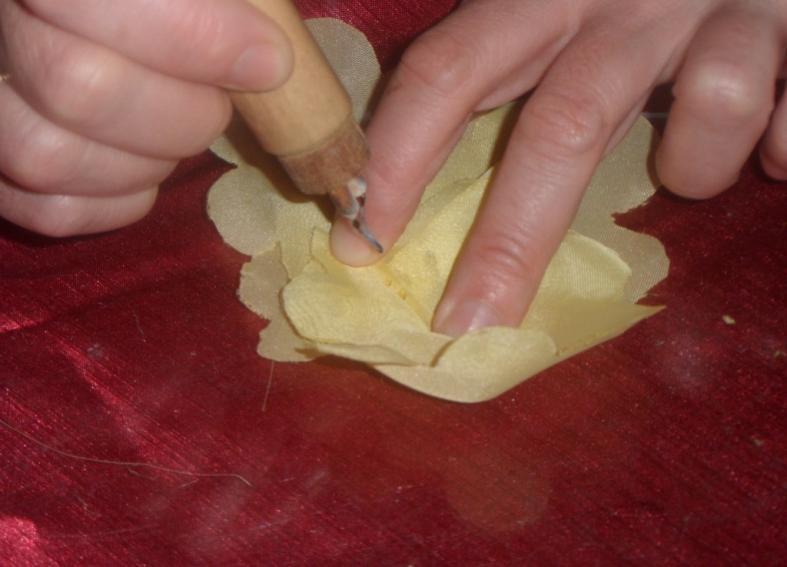 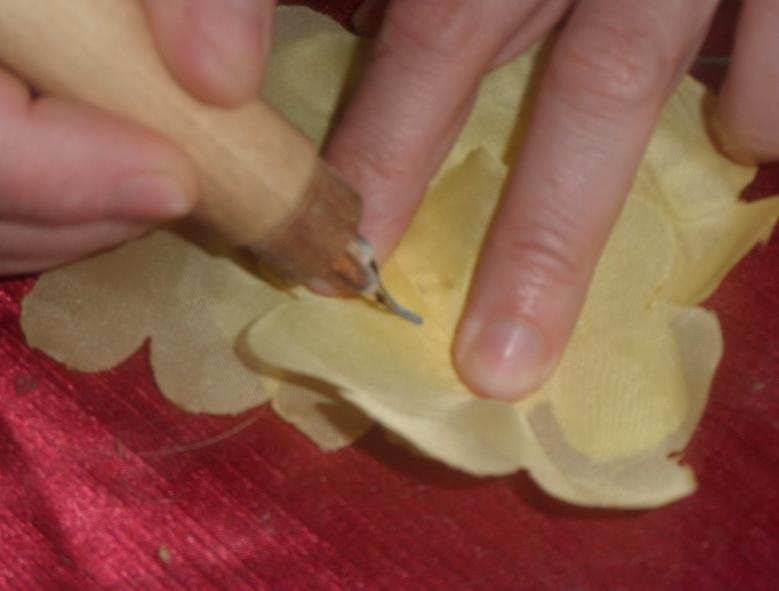 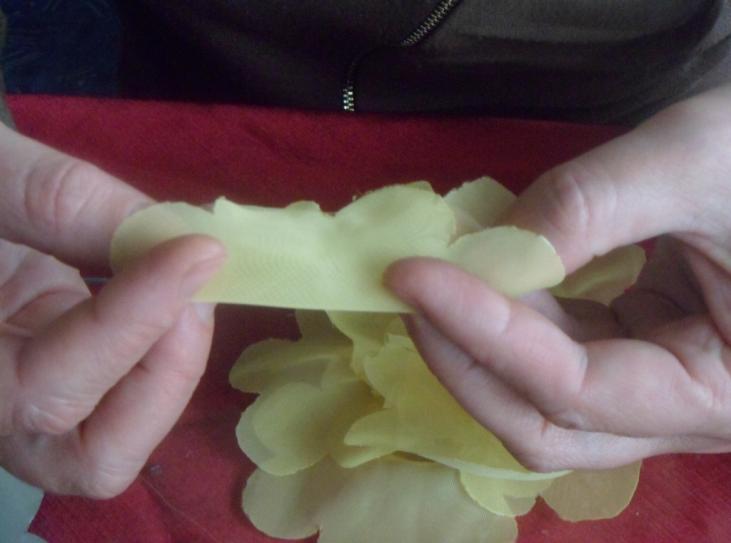 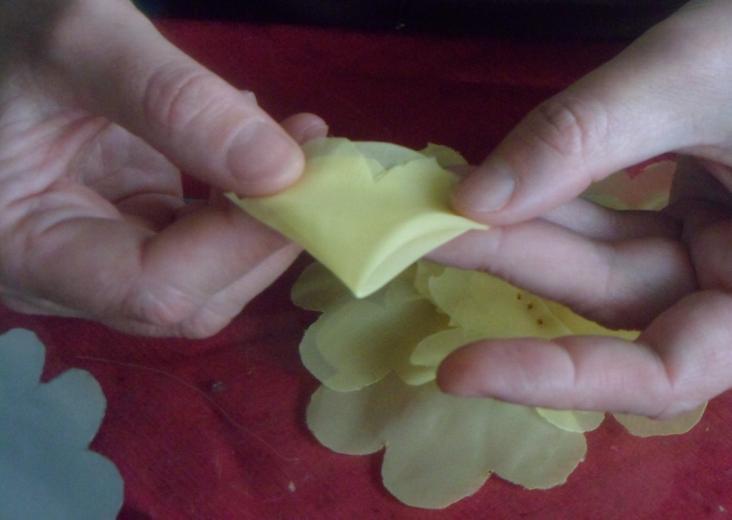 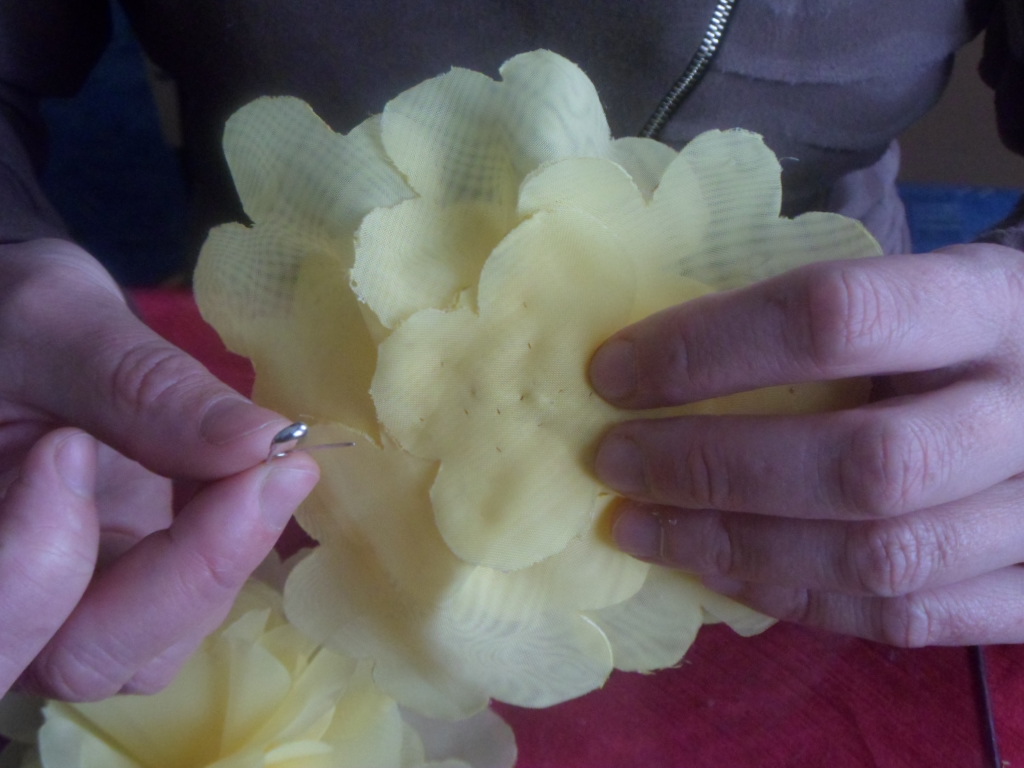 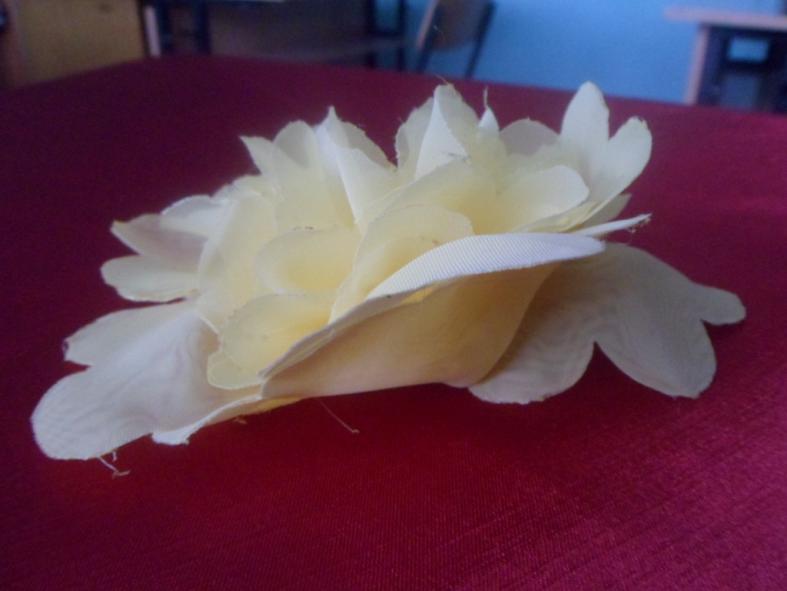 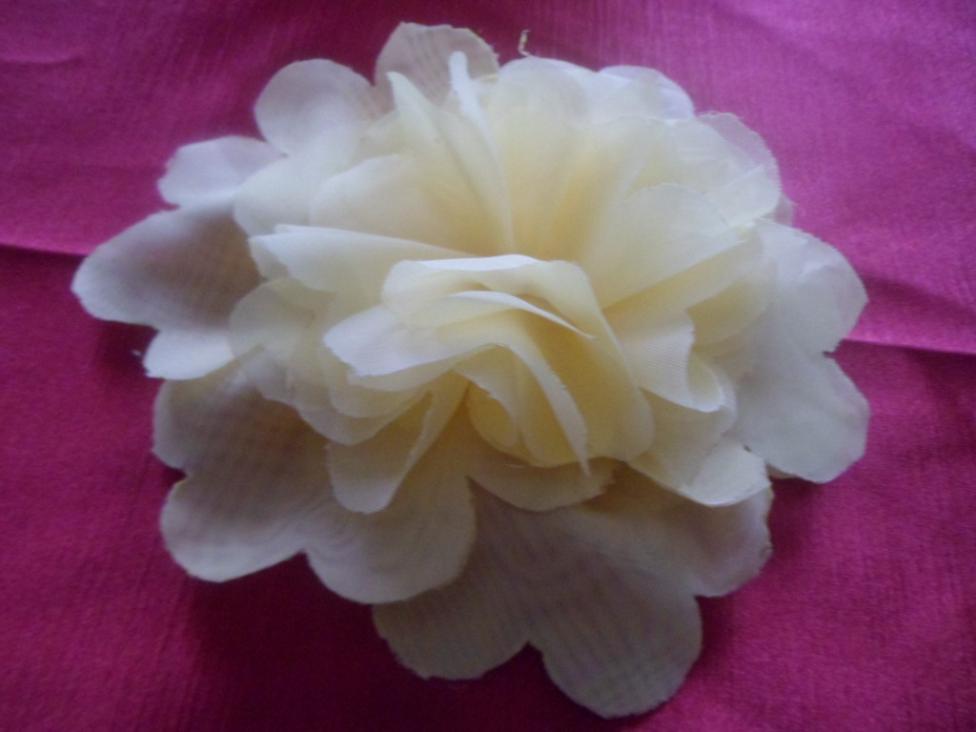 Желаю вам творческих успехов и весеннего настроения!